Natale 2024

«La vita di ognuno è una attesa
Il presente non basta a nessuno.
In un primo momento, 
pare che ci manchi qualcosa.
Più tardi ci si accorge che ci manca 
Qualcuno 
e lo attendiamo»
           Don Primo Mazzolari
           BUON NATALE E FELICE ANNO NUOVO!

   
Giacomina Andreoli 
  e tutto il personale 
dell’Istituto Comprensivo di Edolo
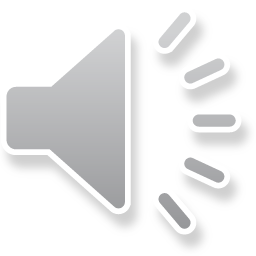